AllGoVision

顔認証
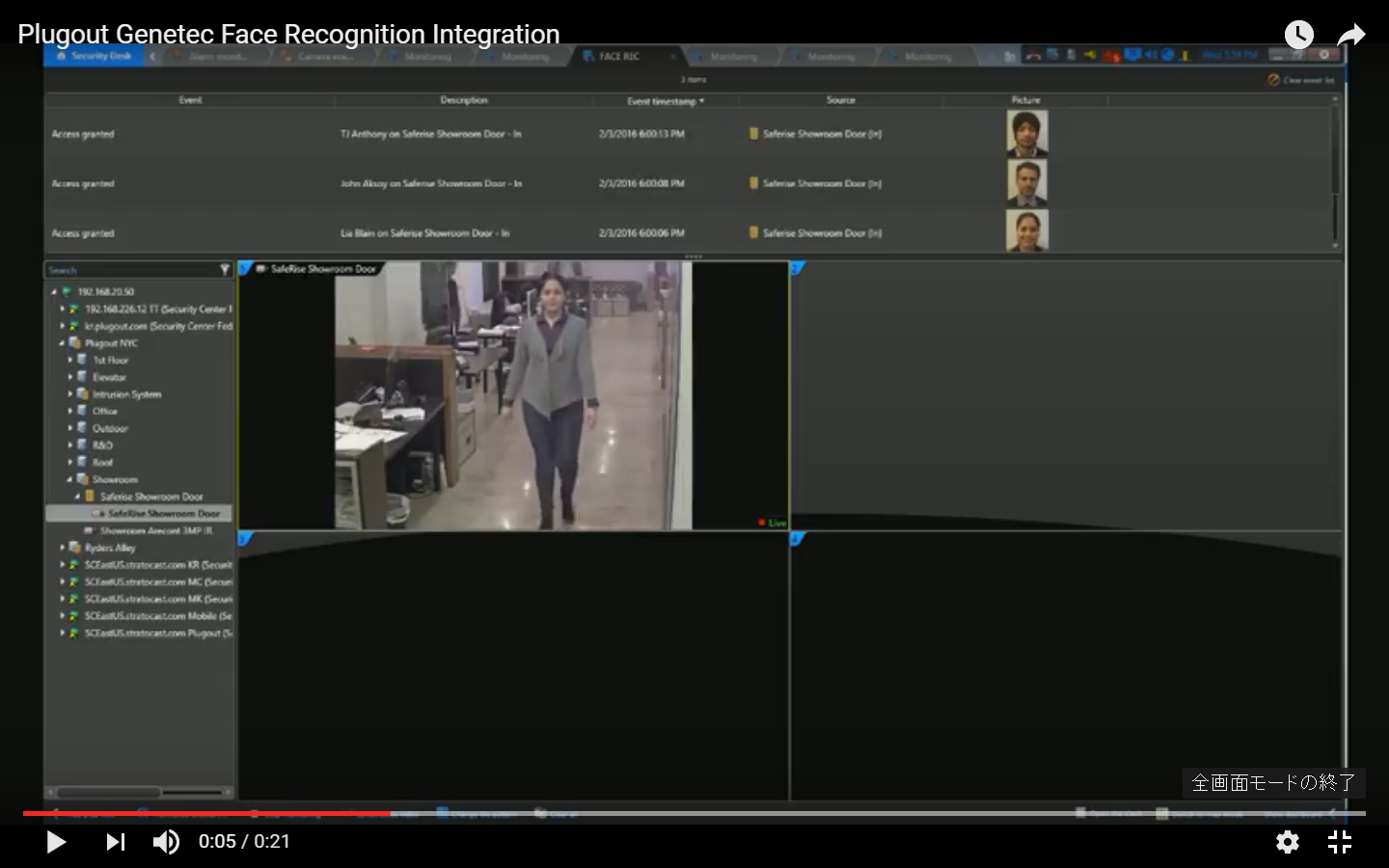 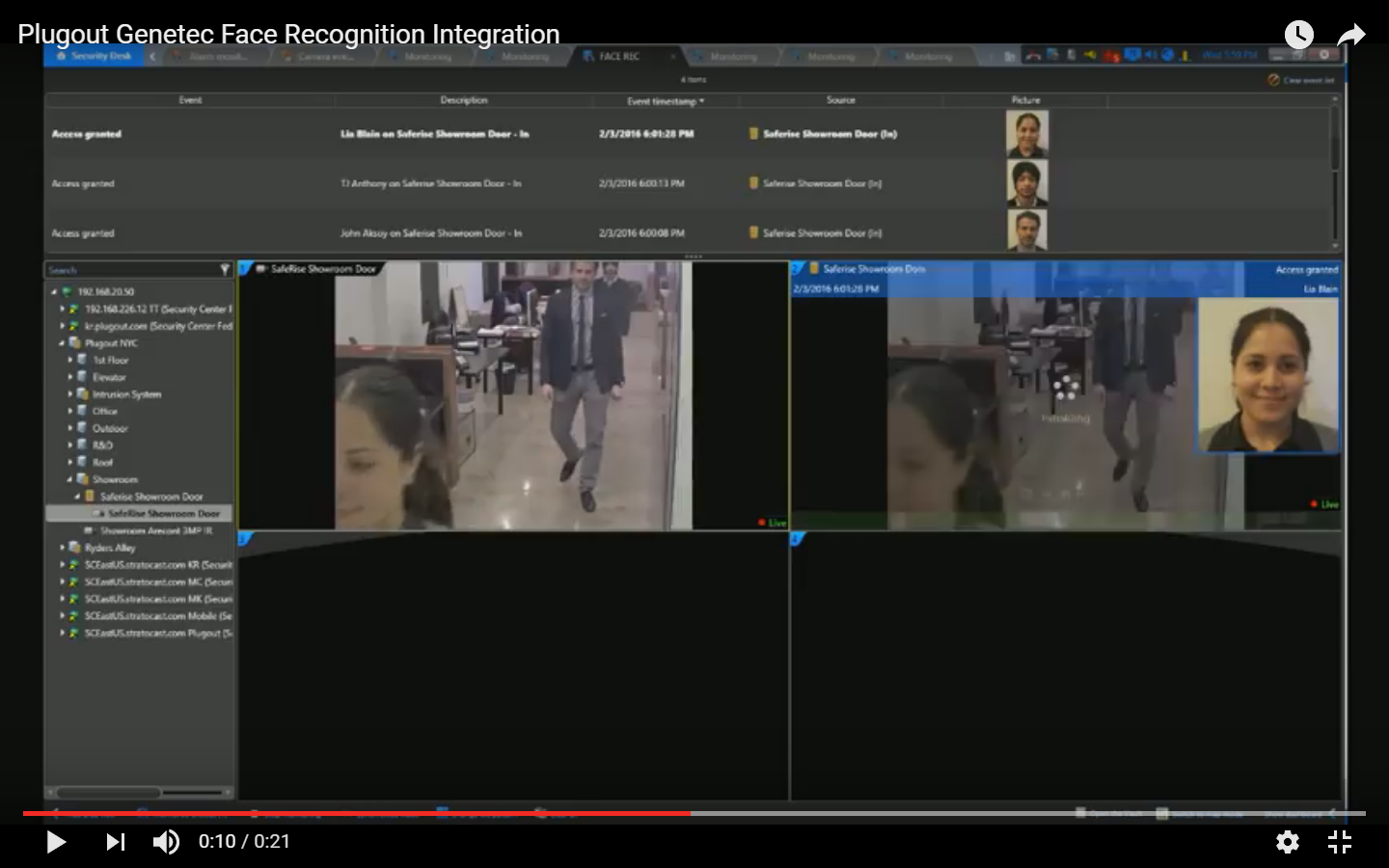 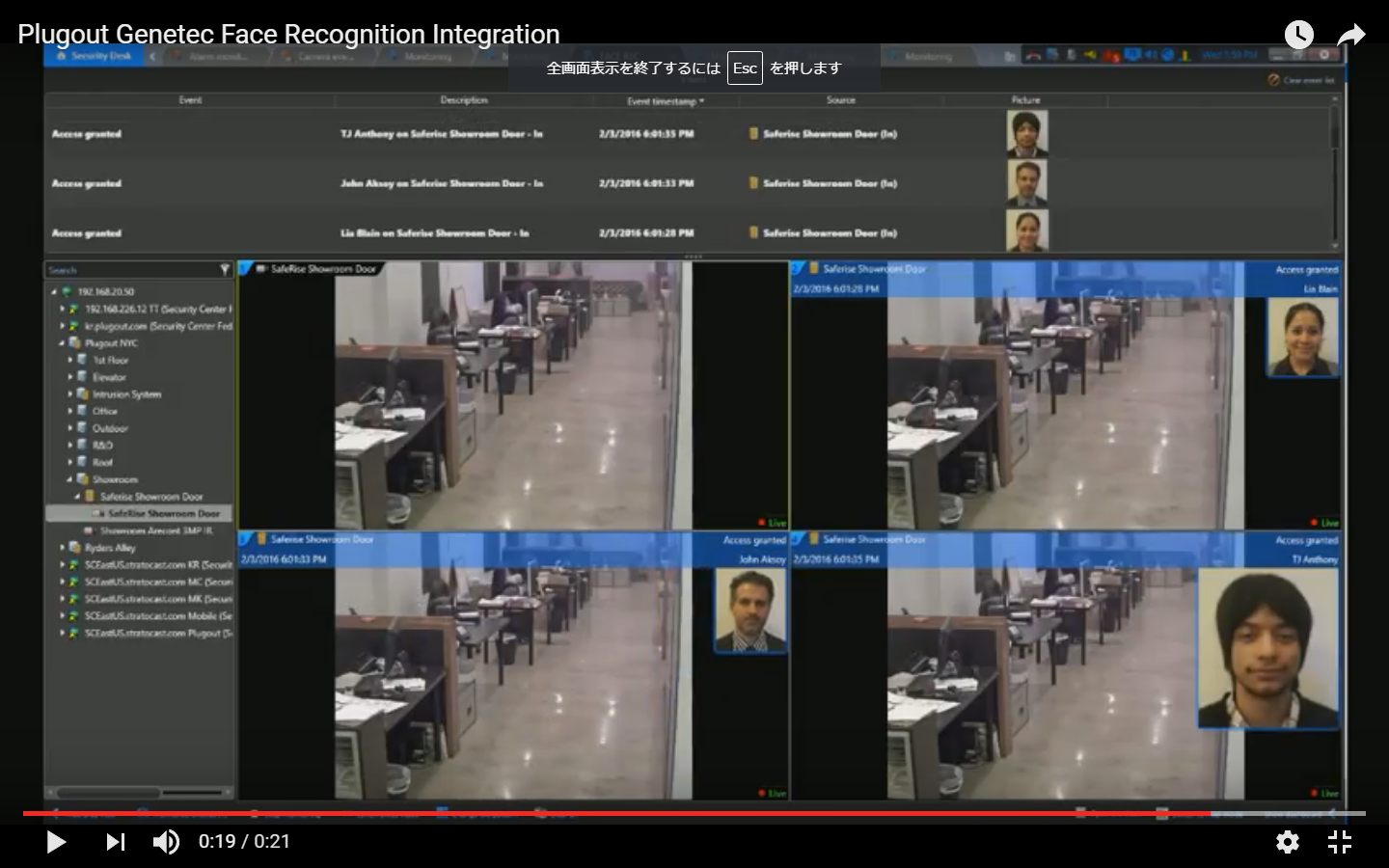 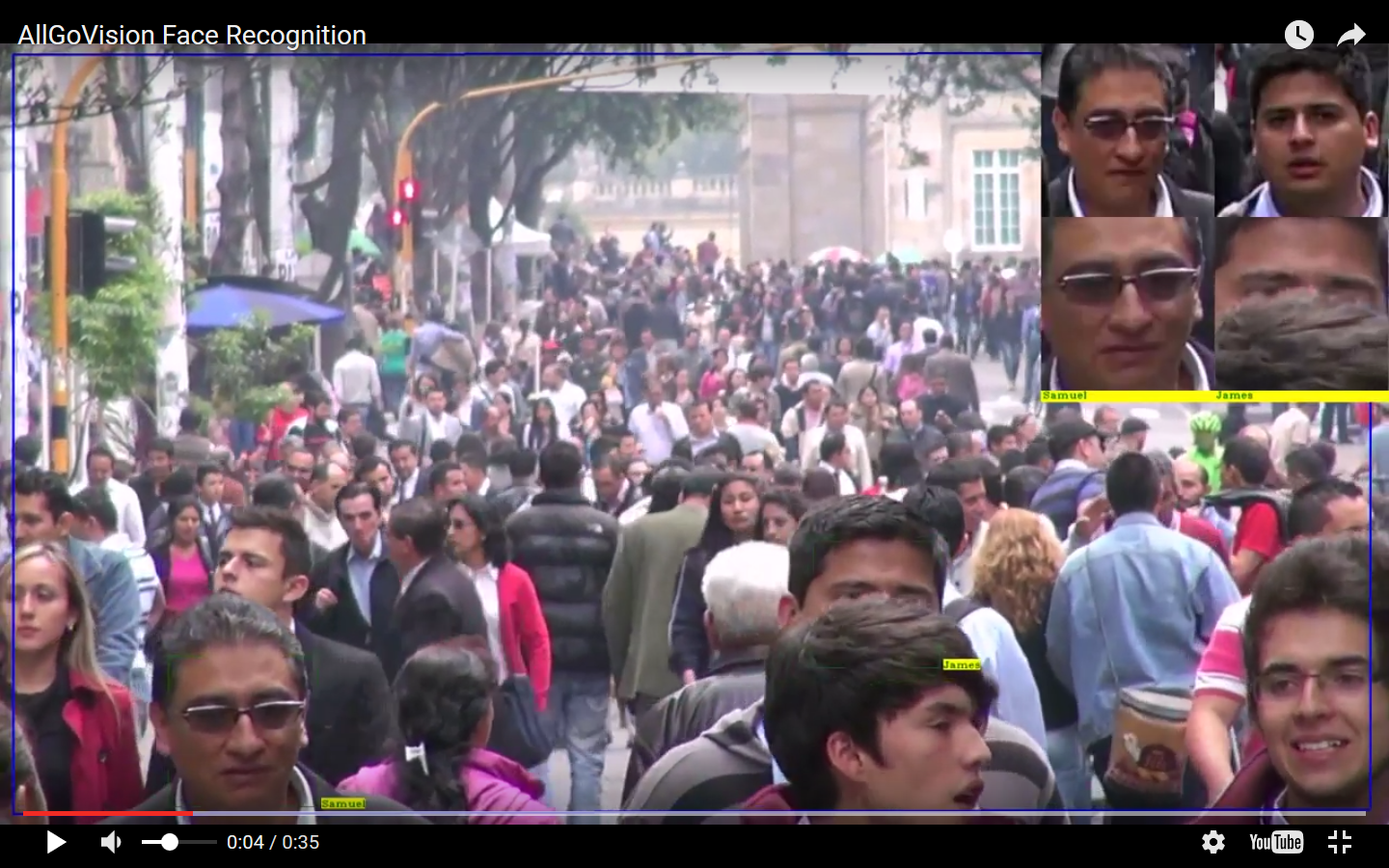 NEC Neo Face

顔認証
米国第三者機関で調査No.1
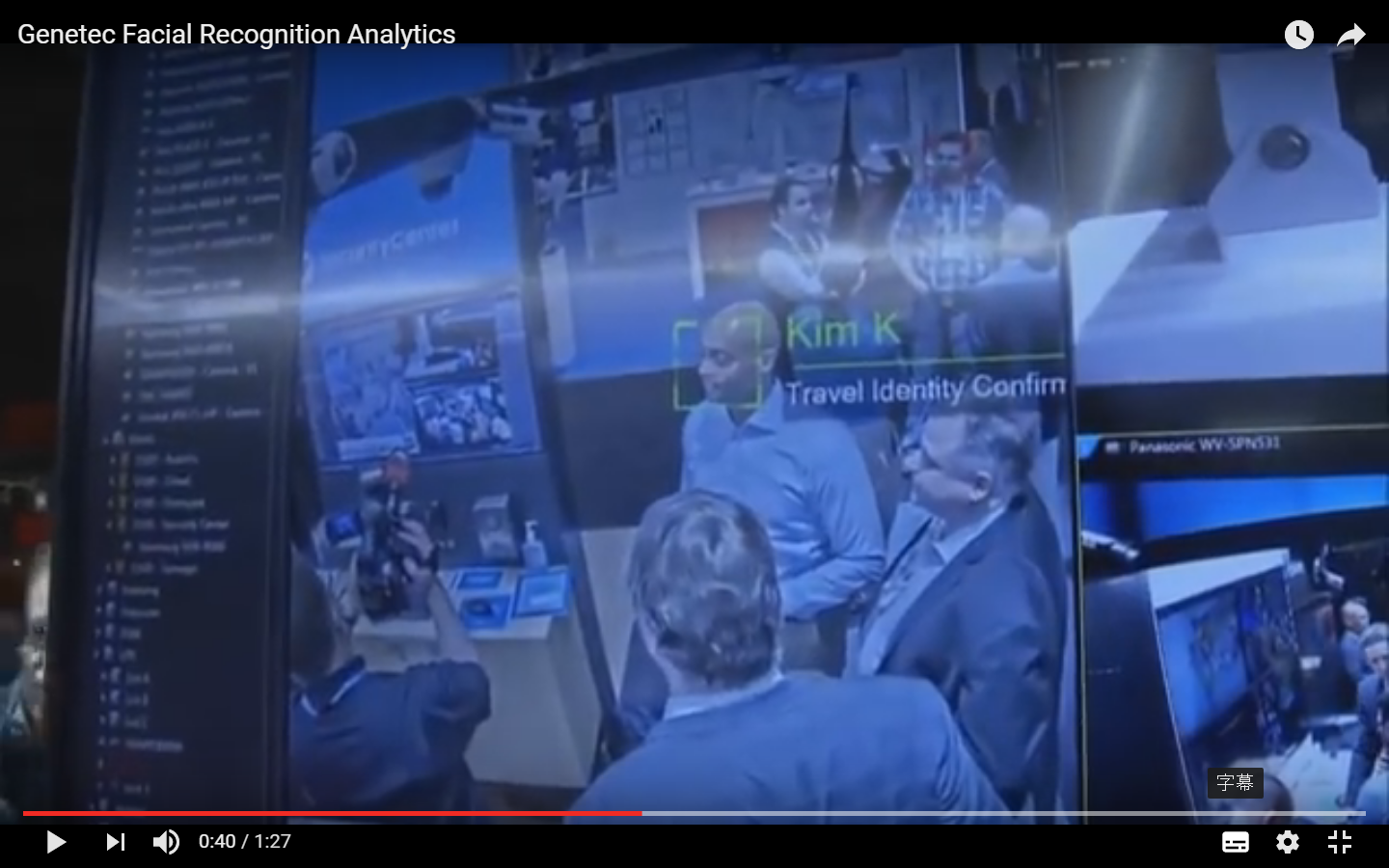 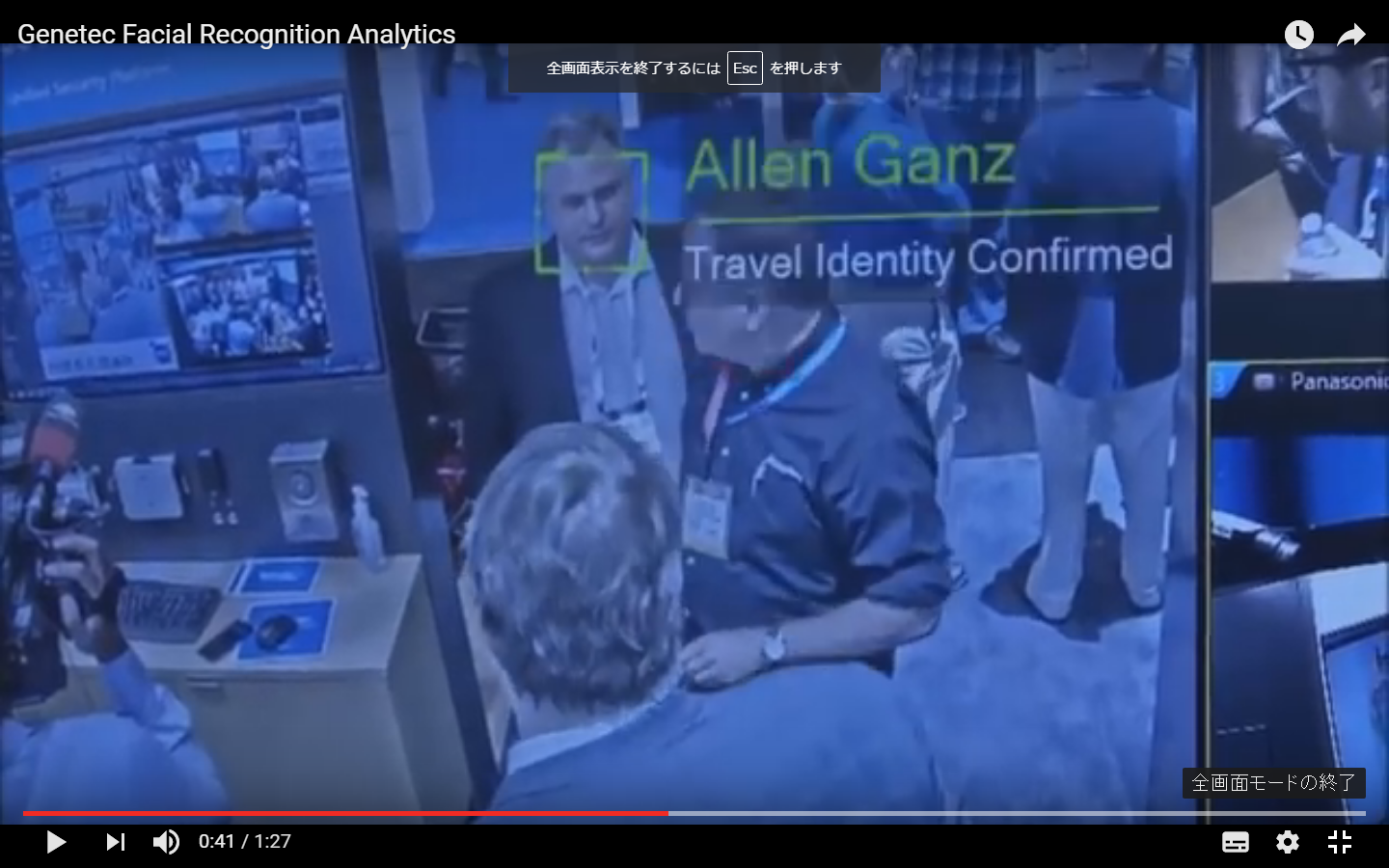 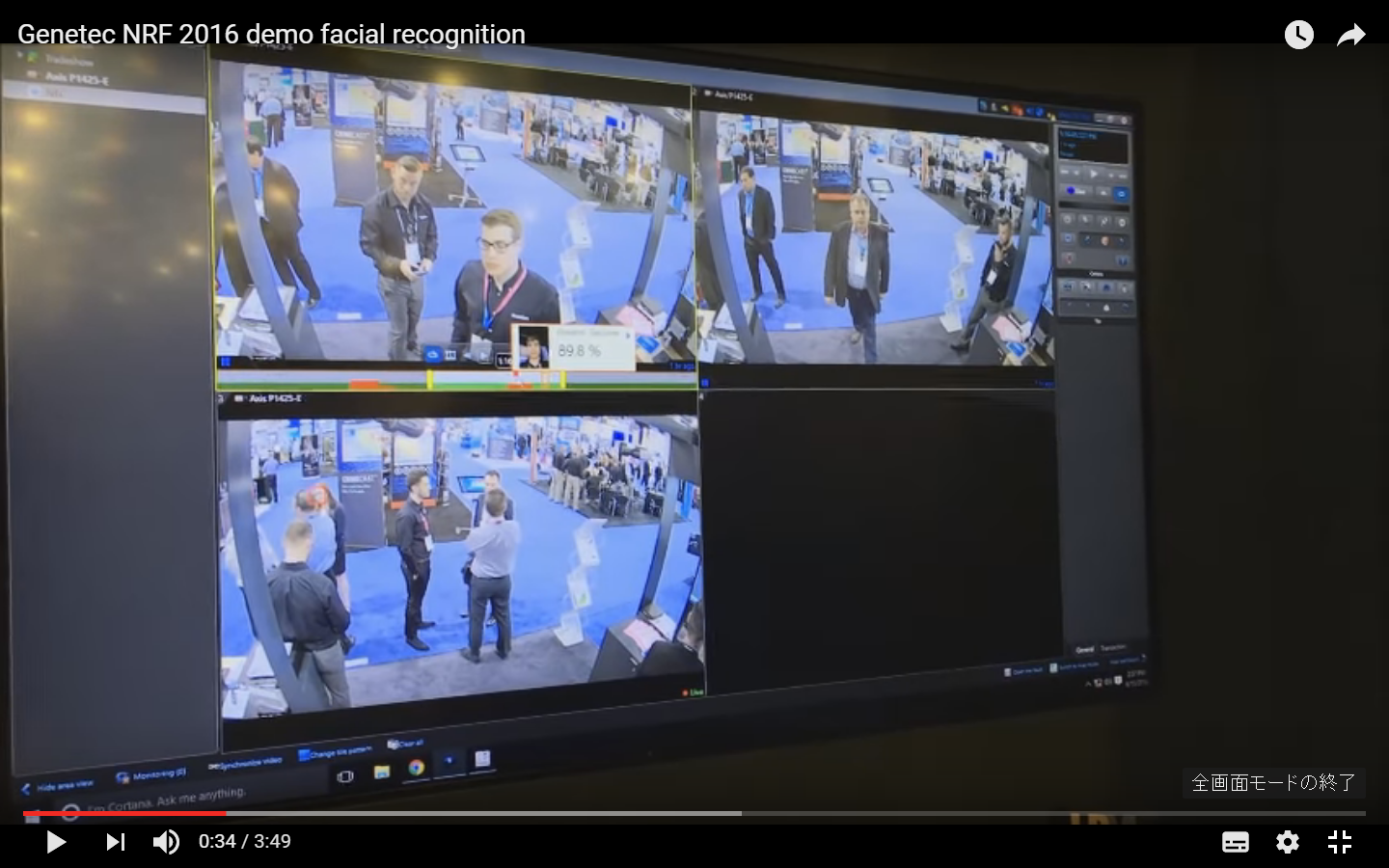 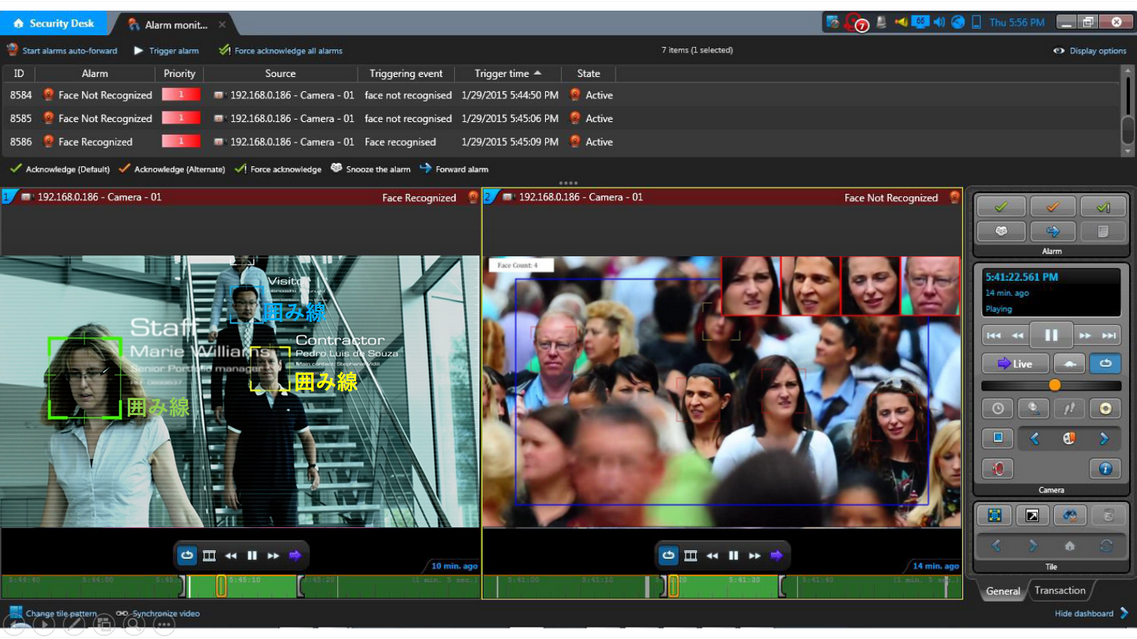 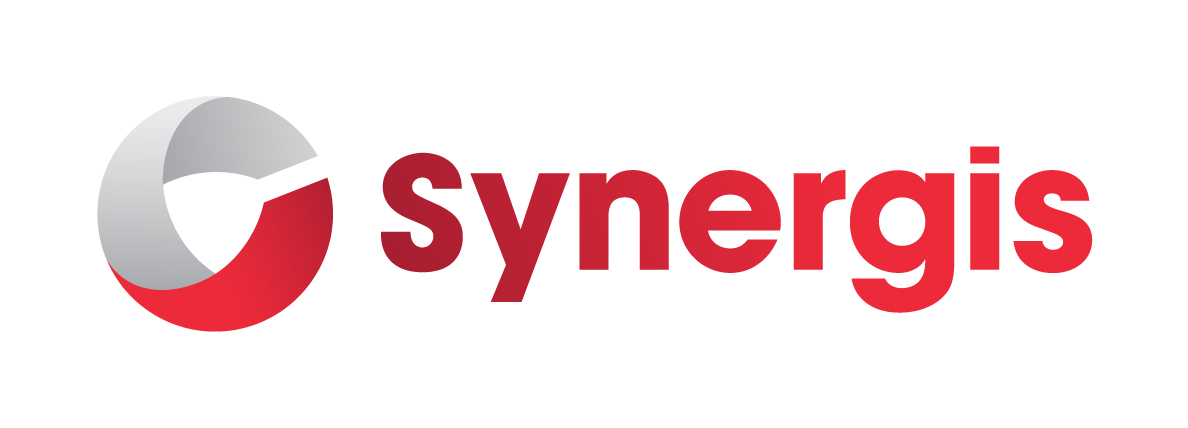 Access Control
SynergisはSecurity Centerのプラットフォームで動作し、Omnicastと完全連携します。

サポートデバイス
世界No.1 カードリーダーメーカー
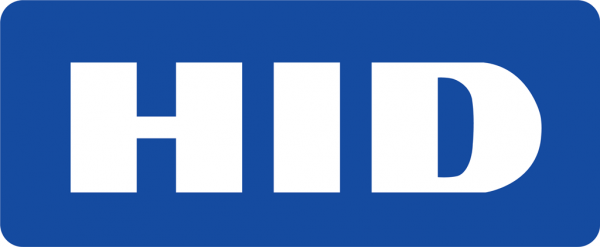 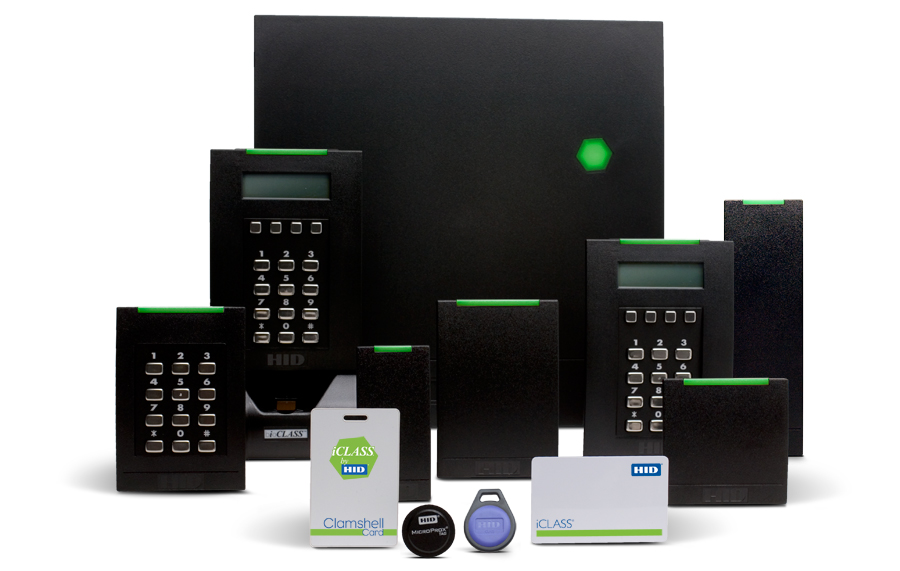 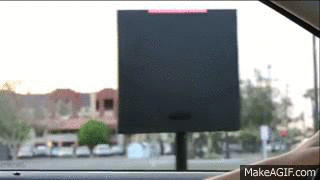 世界No.1 Access Control Solutions
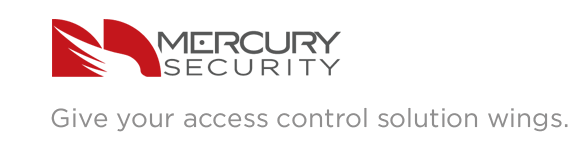 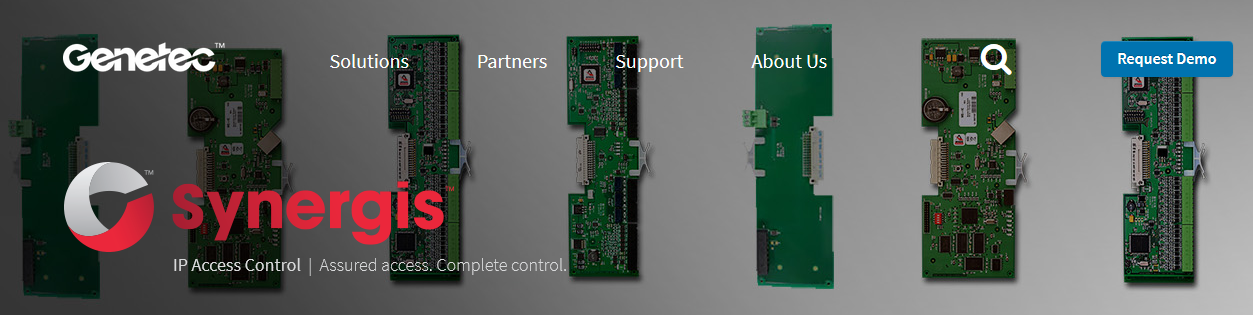 世界No.1 Access Control Solutions
日本製電気錠制御には対応可能か?
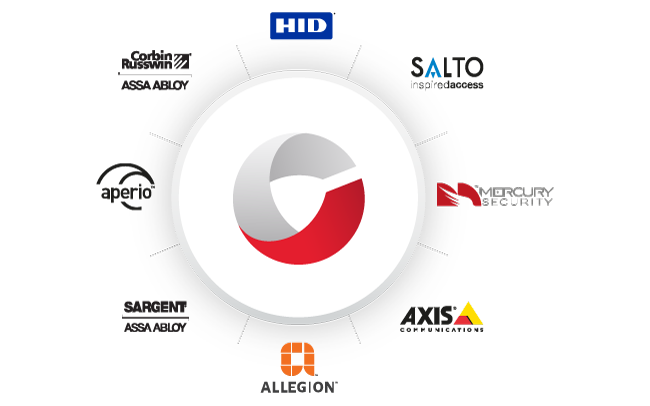 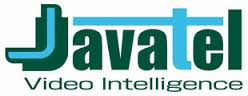 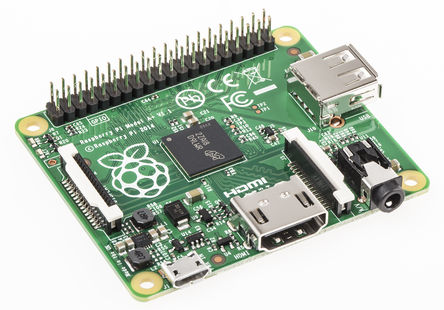 Raspberry Pi モデル A+ (Plus)
仕様のコントローラーを用意しています。

モーター錠、フラッパーゲートなどあらゆる
電気錠デバイスをコントロールします。